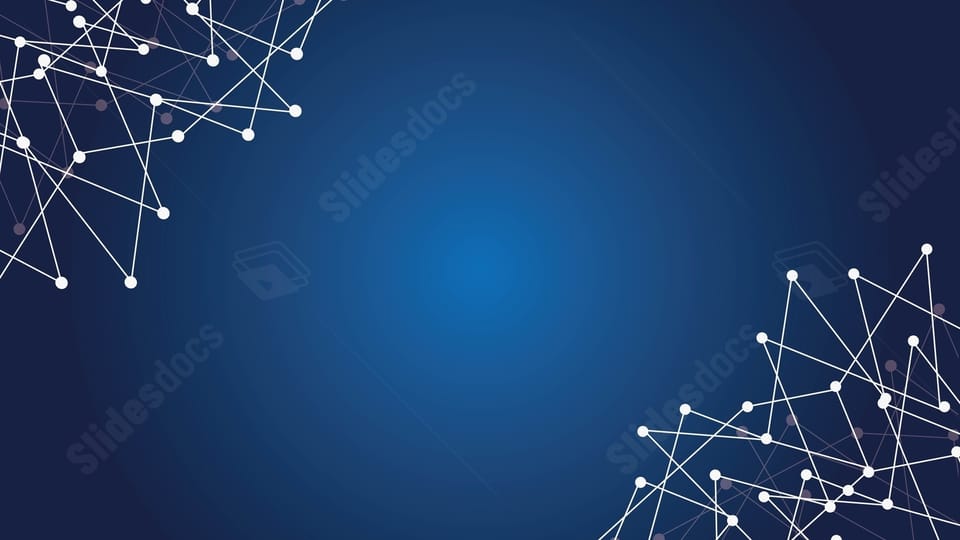 Navegadores
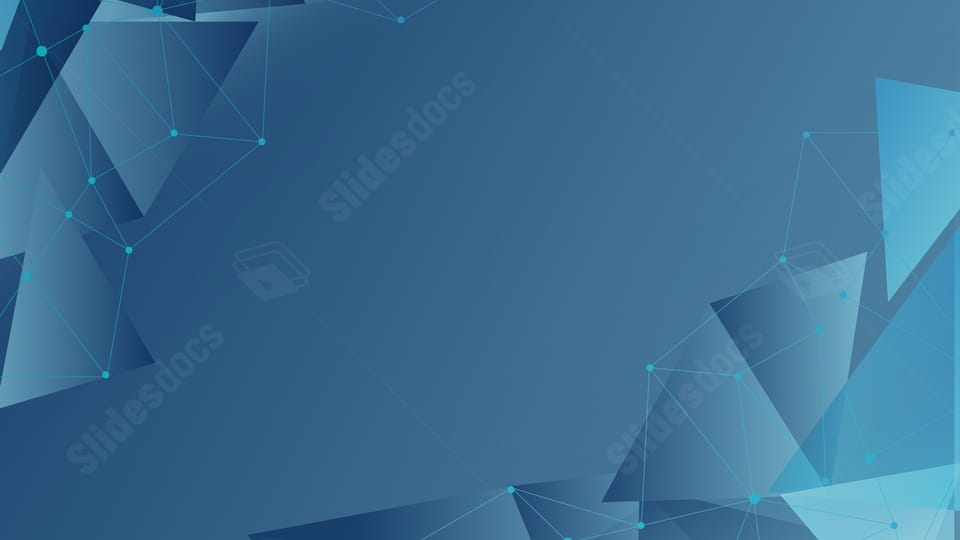 Aplicaciones de Arte y Ciencias
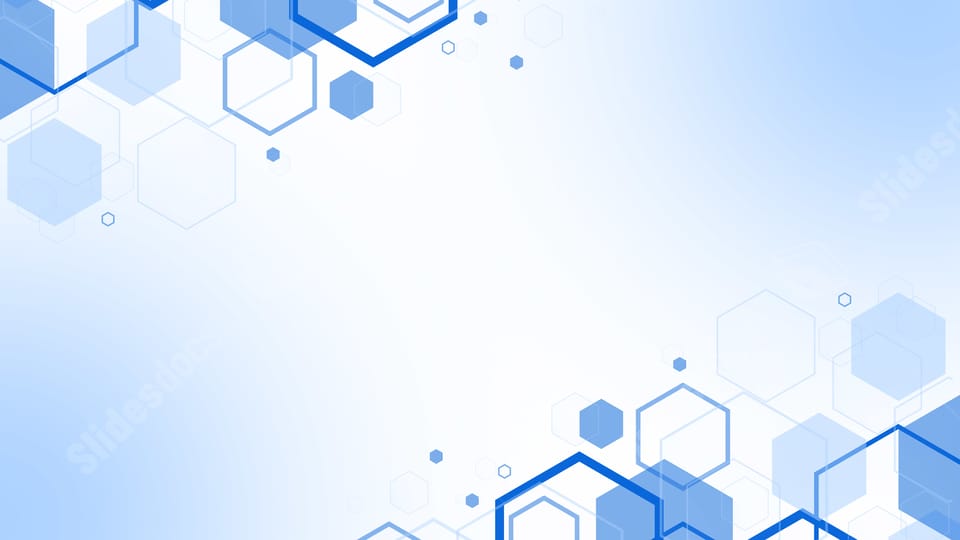 Comandos: alineaciones, viñetas, interlineado, sangria
Comandos: copias, insertar, pegar
Aplicaciones almacenadores de archivos